Mid-Scale Research Infrastructure - An Overview
Roland P. Roberts, Deputy Chief Officer for Research Facilities
Office of the Director

Matthew Hawkins, Head, Research Infrastructure Office
Office of Budget, Finance and Award Management
RIW 2023
Outline
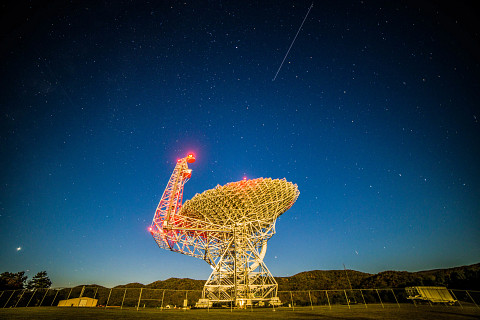 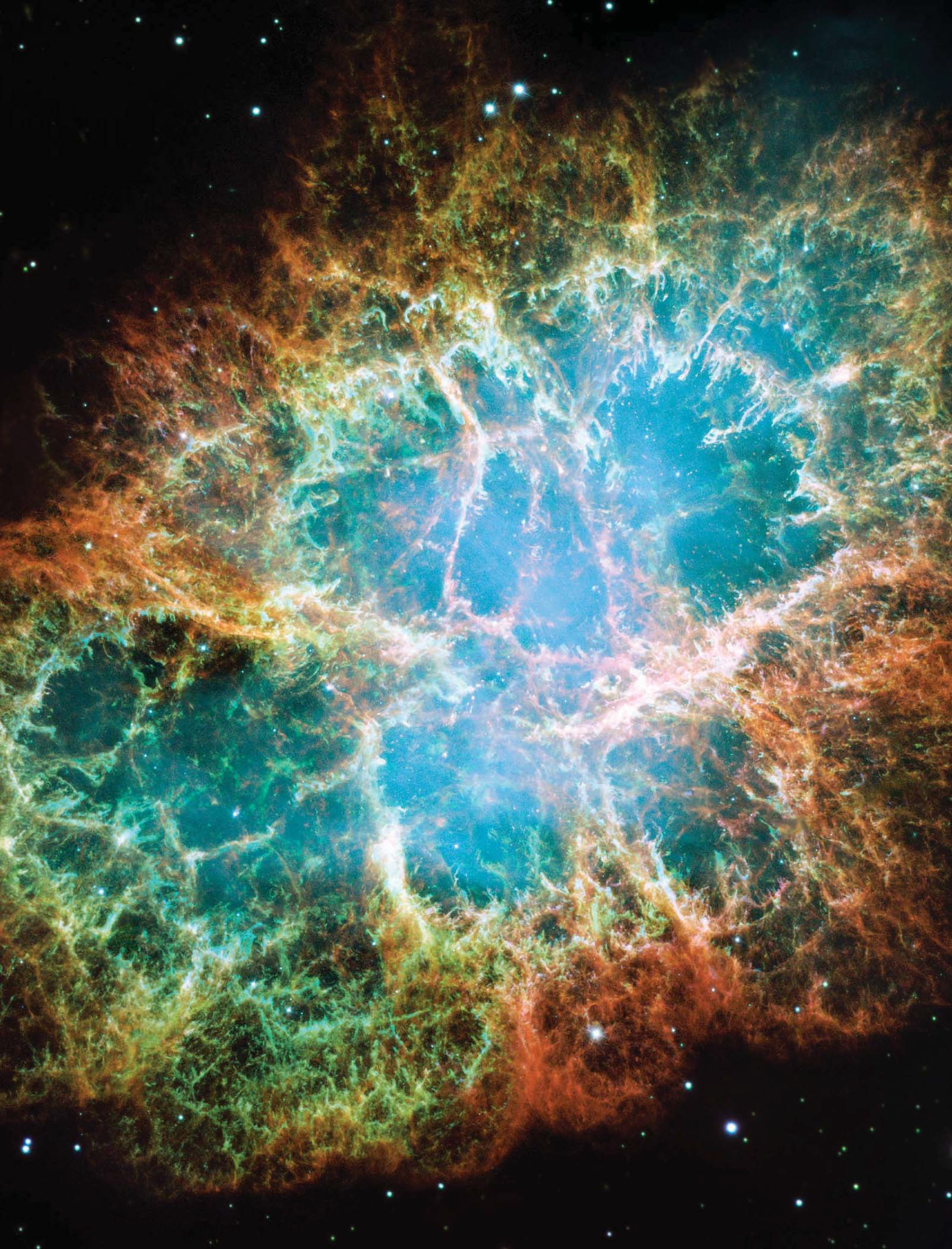 Mid-scale RI: Motivation
NSF’s Oversight
Community Building & Training
Mid-scale RI Portfolio
Status of Programs
Questions/Discussion
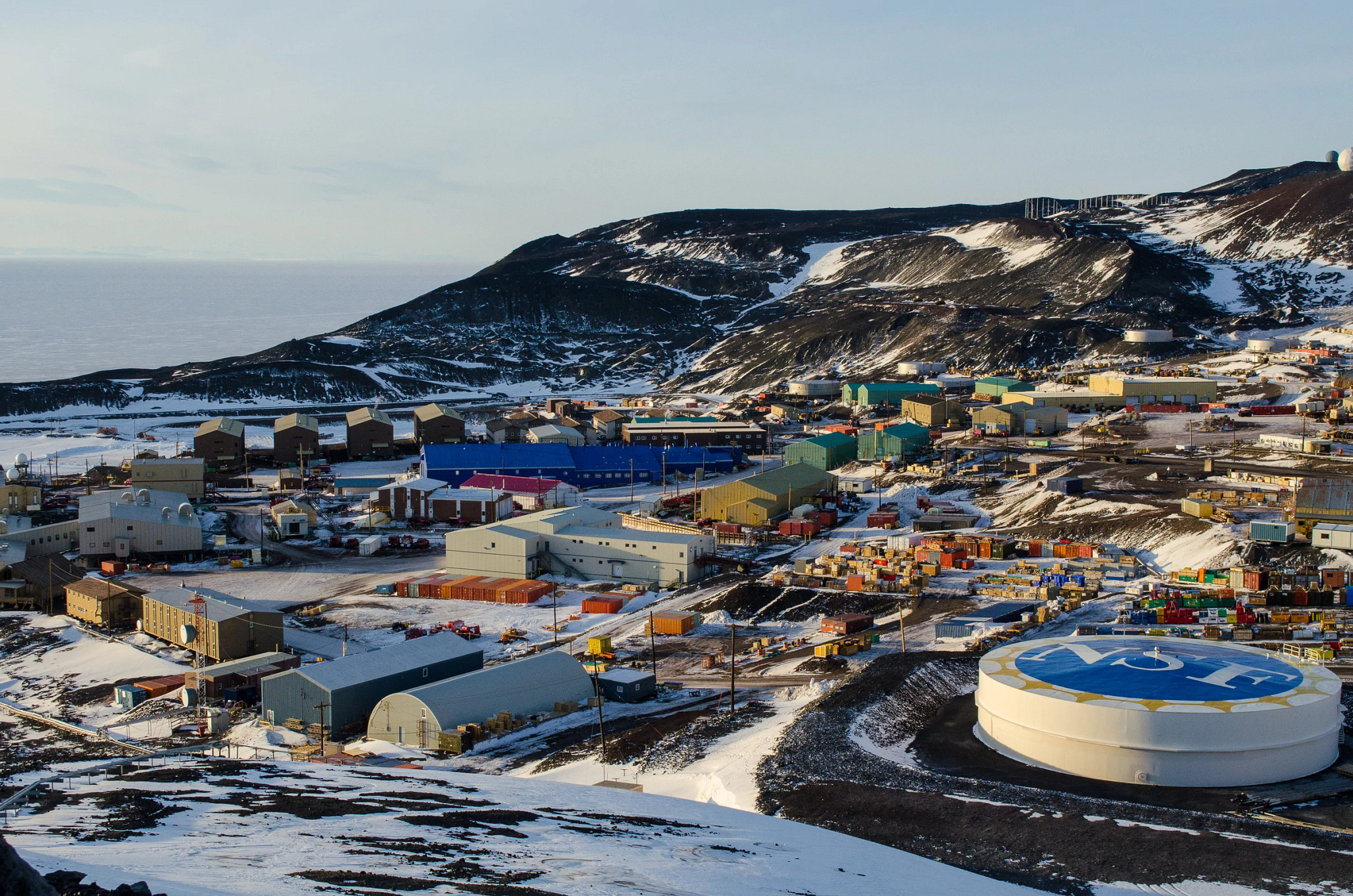 RIW 2023
2
Congressional Definition of Mid-scale RI
2017 American Innovation and Competitiveness Act (AICA); Section 109 (Section 1.4.4 of the RIG):
A mid-scale project means research instrumentation, equipment, and upgrades to major research facilities or other research infrastructure investments that exceeds the maximum funded by the Major Research Instrumentation program (MRI) and are below that of a major multi-user research facility project (Major Facility).
Cost of Implementation
(Programs limits may vary and include other elements besides implementation)
RIW 2023
3
Mid-scale RI ContextCentral Instrumentation and Infrastructure Implementation Programs
$0.0
$100.0 million
$4.0 million
$20.0 million
22
NSF Mid-scale RI Bridge
8
RIW 2023
MSRI-1 Program
Design & Implementation
(R&RA)
$400K-$20M
Program-driven Solicited
(R&RA)
Centralized NSF Programs
MSRI-2 Program
Implementation
(MREFC)
$20-$100M
PHY I-IRP Program
(R&RA)
AST MSIP Program
(R&RA)
Unsolicited Proposals
(R&RA)
Requires NSB Authorization
Mid-scale RI Program Umbrella
RIW 2023
5
Major Facility vs. Mid-scale RI Oversight
No Cost Overrun Policy (NCOP): “….require[s] that the cost estimate developed at the Preliminary Design Stage have adequate contingency to cover all foreseeable risks, and that any cost increases not covered by contingency be accommodated by reductions in scope. …NSF will identify potential mechanisms for offsetting any cost increases in accordance with this policy.”
RIW 2023
6
Program Management and Award OversightProgrammatic Working Groups
Mid-scale RI-1: Managed by OIA
Mid-scale RI-2
Sridhar Raghavachari, BIO, sraghava@nsf.gov 
Deepankar Medhi, CISE, dmedhi@nsf.gov
Jill Nelson, EDU, jnelson@nsf.gov 
Aranya Chakrabortty, ENG, achakrab@nsf.gov 
Frank R. Rack, GEO, frack@nsf.gov 
Jonathan Friedman, OIA, jfriedma@nsf.gov
Randy L. Phelps, OIA, rphelps@nsf.gov
Chinonye Whitley, OIA, cwhitley@nsf.gov
Maija M. Kukla, OISE, mkukla@nsf.gov
John M. Papanikolas, MPS, jpapanik@nsf.gov 
Joseph Whitmeyer, SBE, jwhitmey@nsf.gov
Sridhar Raghavachari, BIO, sraghava@nsf.gov 
Andrey Kanaev, CISE, akanaev@nsf.gov 
Lee L. Zia, EDU, lzia@nsf.gov 
Joy M. Pauschke, ENG, jpauschk@nsf.gov 
Margaret Benoit, GEO, mbenoit@nsf.gov 
Jonathan Friedman, OIA, jfriedma@nsf.gov
Allena K. Opper, MPS, aopper@nsf.gov 
Joseph Whitmeyer, SBE, jwhitmey@nsf.gov
RIW 2023
7
Program Management and Award OversightAll Programs
Deputy Chief Officer 
for Research Facilities
Awarding Directorate & Division
Cognizant Program Officers
Office of Budget, Finance and Award Management
Infrastructure Support Branch 
Division of Grants and Agreements
Research Infrastructure Office
RIW 2023
8
Community Building and Training
Project Management Webinars  
Three webinars:
Webinar 1: Project Planning and Management
Webinar 2: Project Development, Definition and Risk
Webinar 3: Project Performance Management 

Outreach: Partnering and Focus  
EPSCoR, Geographic reach (national, regional, etc.), Institutional (ERIs, Collaboratives)
RIW 2023
Portfolio: Geographic Distribution and Impact
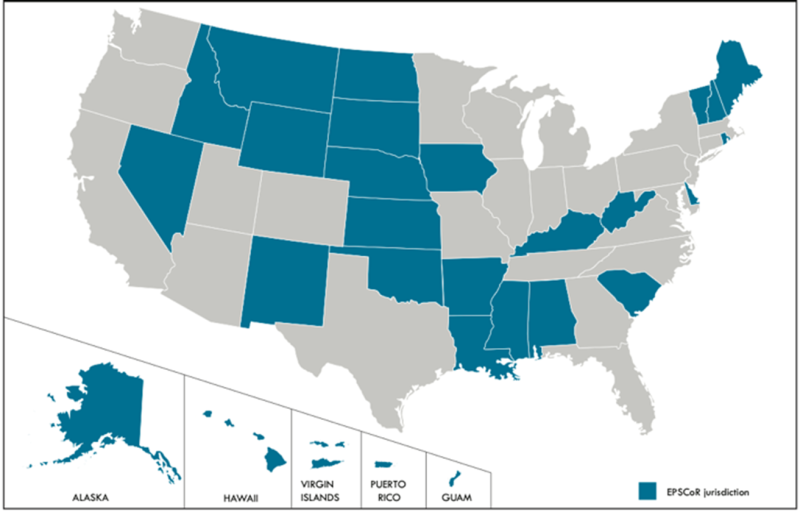 Mid-scale RI-1
Awards
Subawards
Newest Track 2 Additions
Awards
Subawards
Mid-scale RI-2
Awards
Subawards
RIW 2023
10
Mid-scale RI Programs: Current Status
NSF 23-570: the 3rd Mid-scale RI-2 competition:





NSF 22-637: the 3rd Mid-scale RI-1 competition:
Preliminary proposals (required) due January 5, 2023
Full Proposals (by invitation only) due May 5, 2023
Review in progress for FY 2024 Awards
RIW 2023
11
Discussion Primers
What are pain points or challenges you have encountered in applying?
How might the process be improved to increase transparency?
Have specific needs been identified at your institution/organization that would aid more effective participation taking advantage of mid-scale funding opportunities?
What future training and guidance is needed?
RIW 2023
12
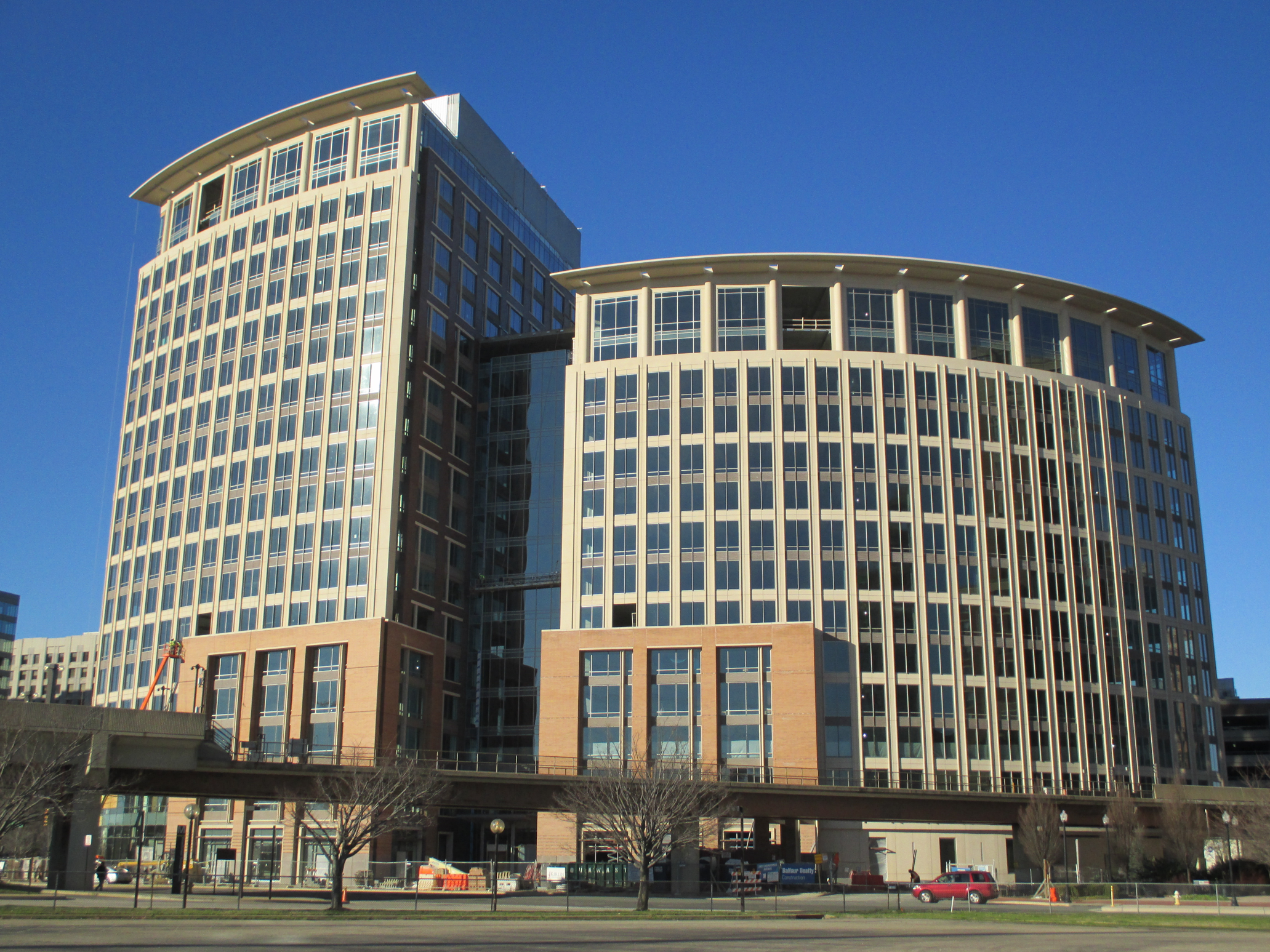 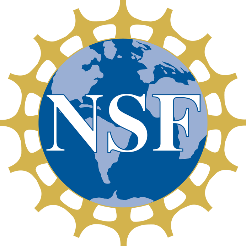 Thank You!